Politiky bydlení v České republice
Mgr. Filip Pospíšil, Ph.D.
21.11.2024
FSV UK
Obsah
Rozsah problému
Příčiny bytové nouze
Možná řešení
Skutečně realizované politiky
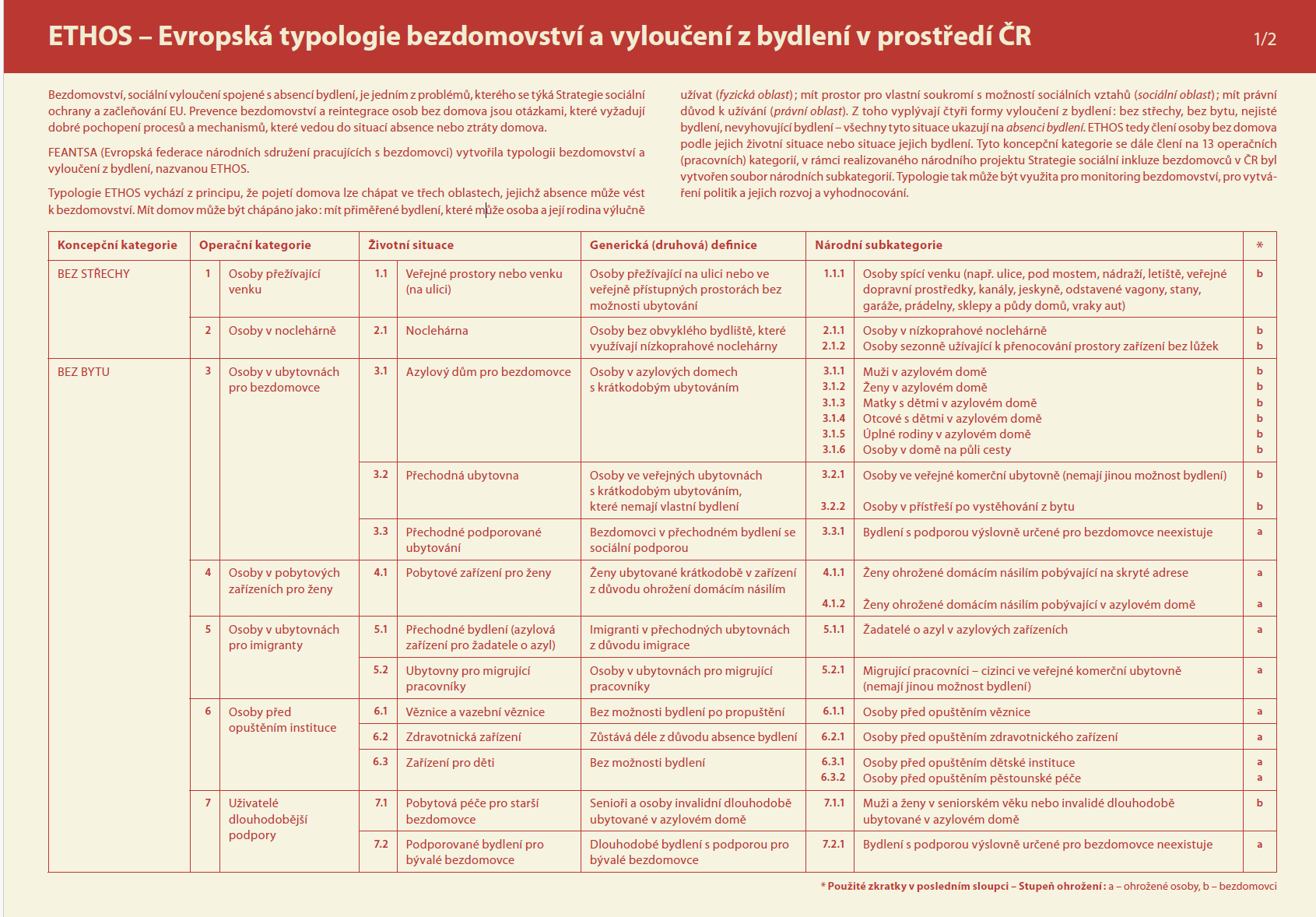 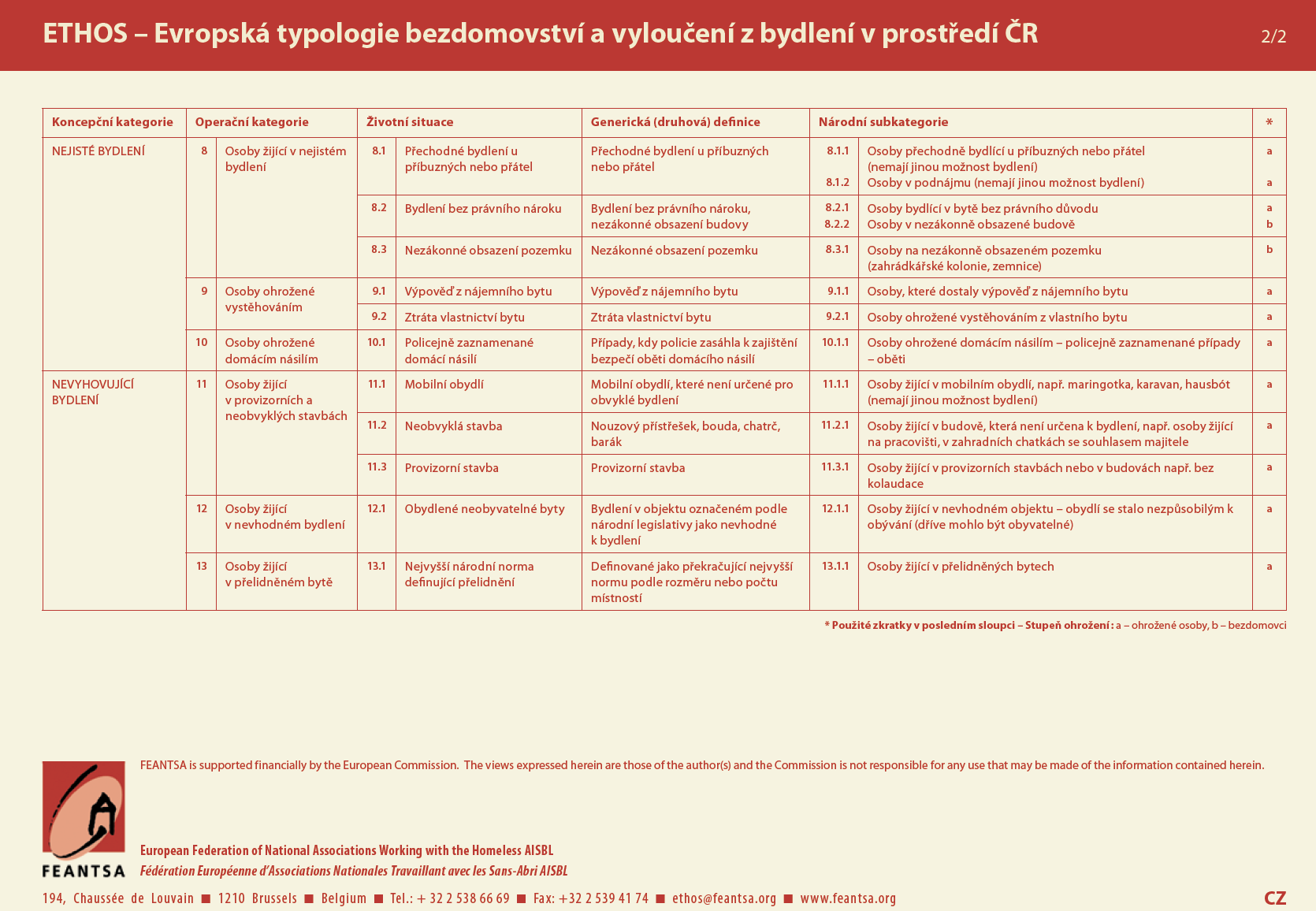 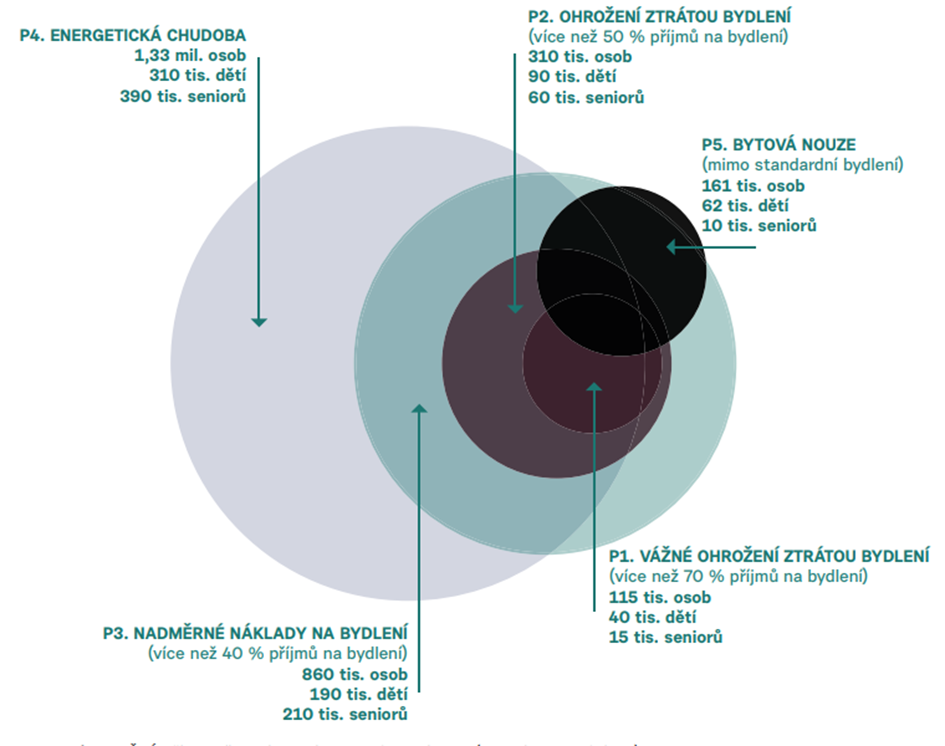 Rozsah problému
Zdroj: Zpráva o vyloučení z bydlení 2024
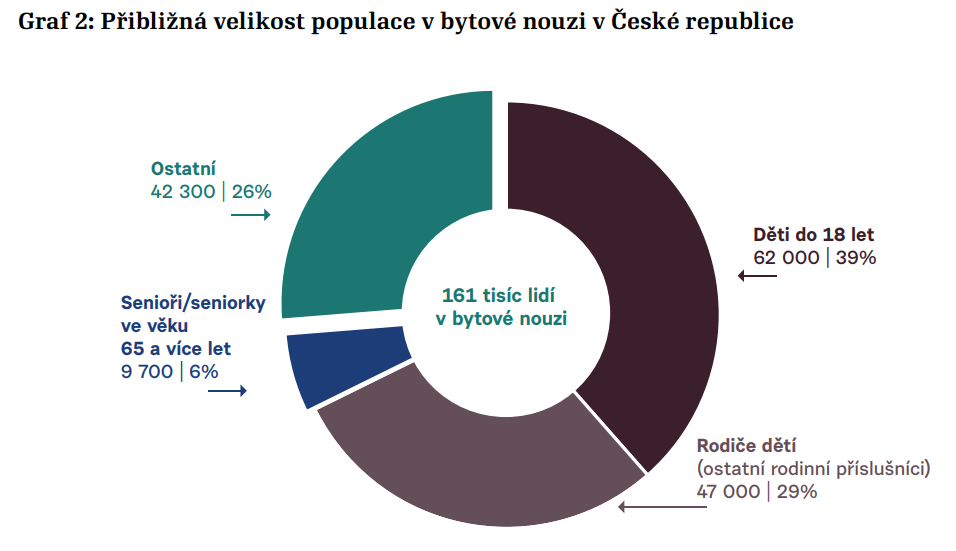 Rozsah problému
Zdroj: Zpráva o vyloučení z bydlení 2024
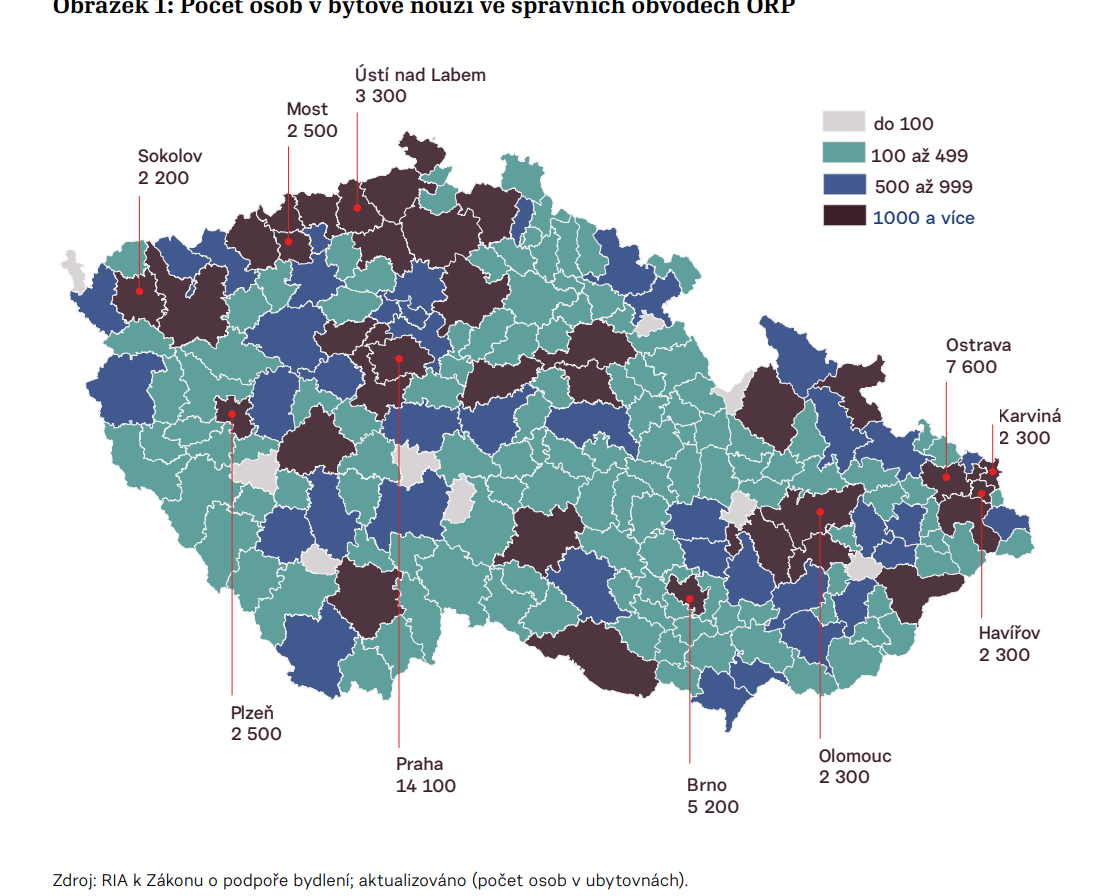 Rozsah problému
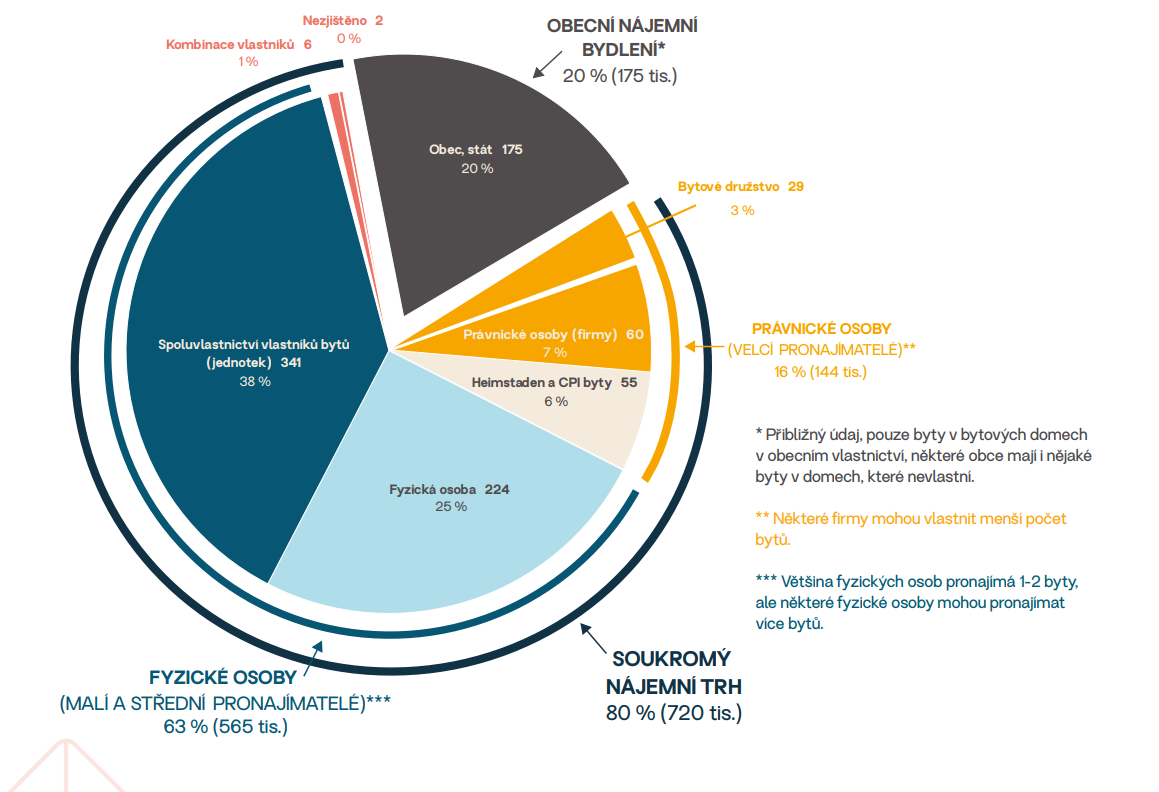 Struktura bytového trhu
Zdroj: MMR fact sheet, Najemni-bydleni_Data-Brief.pdf.aspx
Vývoj kupních cen bytů, nabídkových cen nájemného a mediánového čistého příjmu domácností na osobu
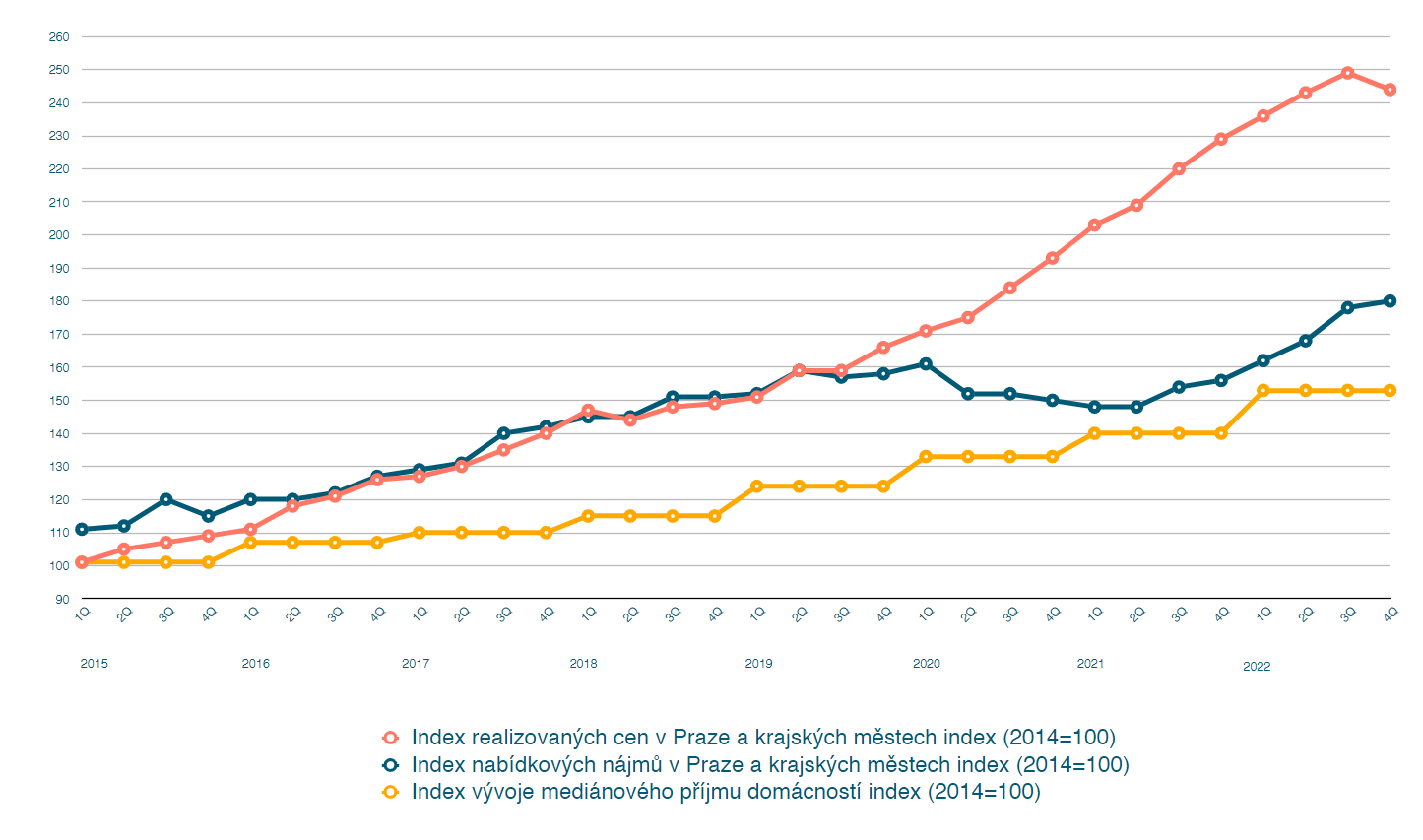 Dostupnost bydlení
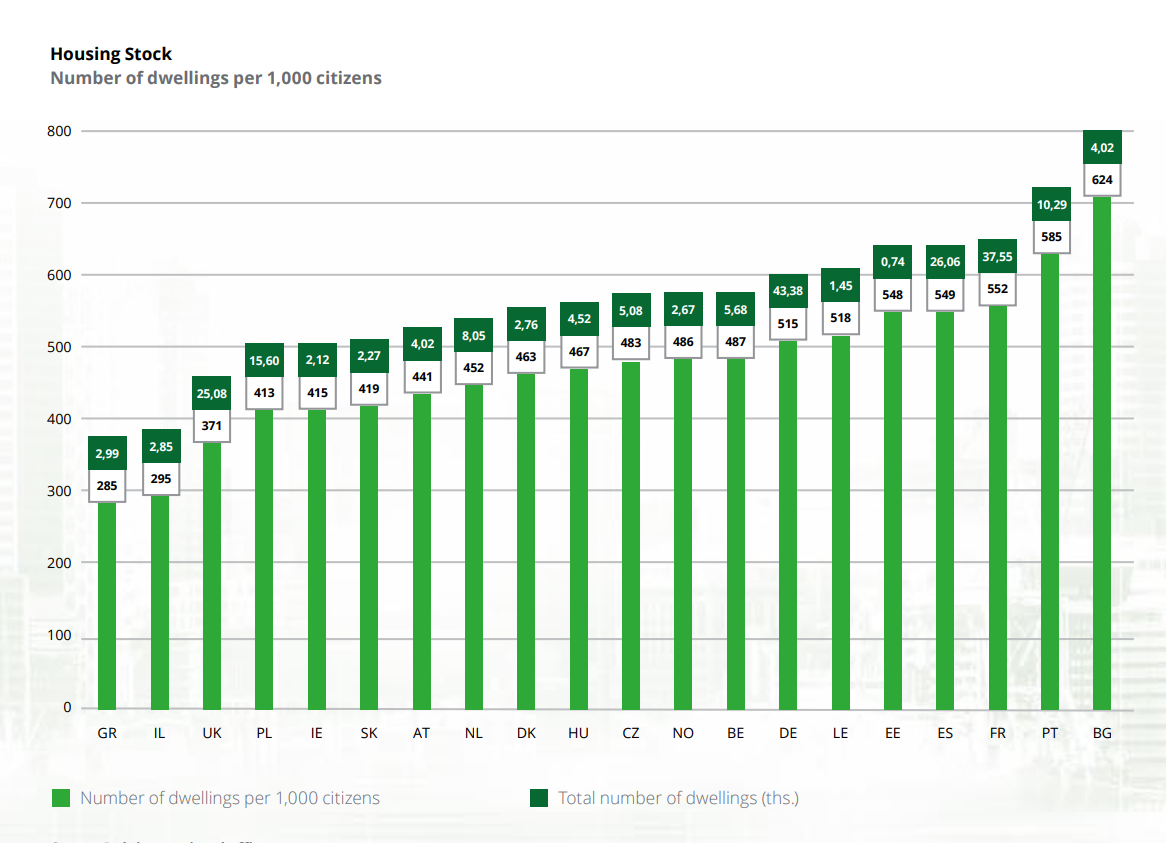 Příčiny:Bytový fond
Příčiny:
V ČR je podle SLDB 2021 celkem 891 tisíc obydlených bytů užíváno jako nájemní byty
Jen přibližně 160 tisíc bytů v obecním vlastnictví
860 tisíc bytů je neobydlených, z toho 70 procent v rodinných domech. 
Nejvíce neobydlených bytů je v Praze, Brně, Ostravě a Plzni.
Regulace výše nájemného je omezená: NOZ stanoví možnost zvýšení nájemného až do výše srovnatelného nájemného obvyklého  v daném místě, pokud zvýšení v posledních třech letech nebude vyšší než dvacet procent.
Řada pronajímatelů s nájemci uzavírají krátkodobé smlouvy Krátkodobé smlouvy ale neodpovídají standardnímu bydlení.
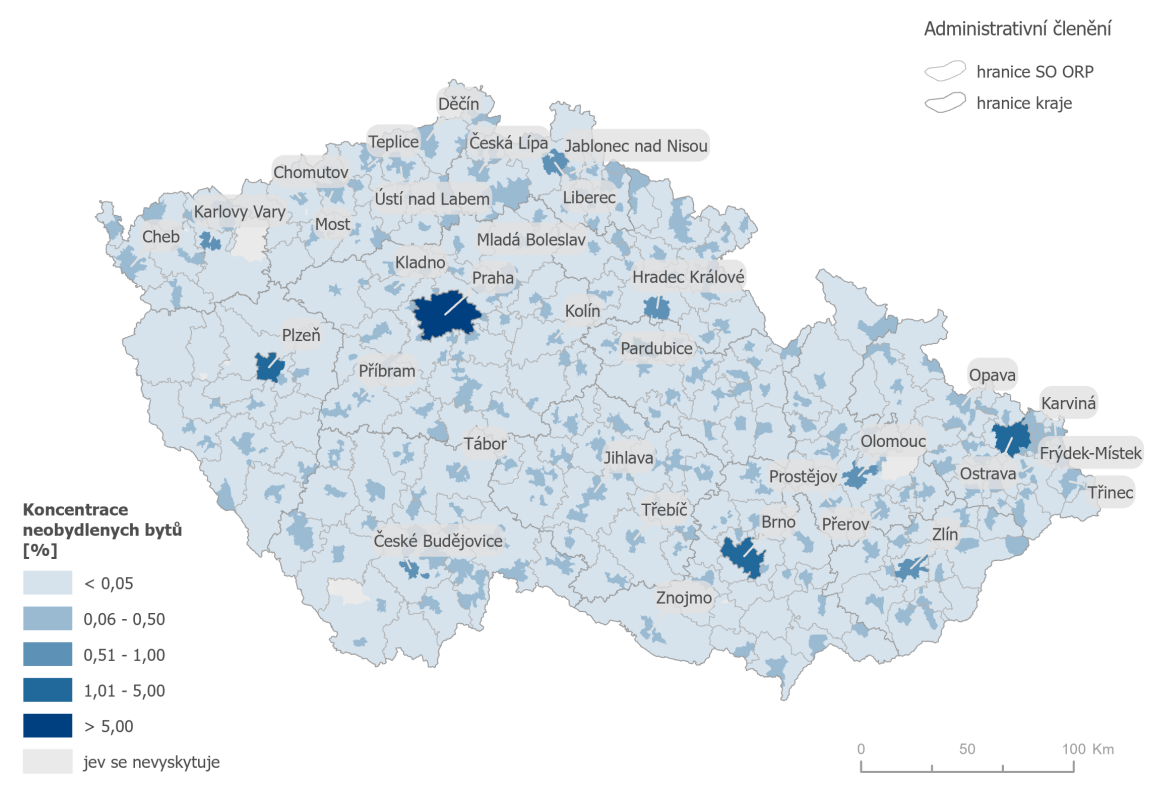 Podíl neobydlených bytů
MMR 2024 fact sheet, Neobydlene-byty_struktura.pdf.aspx
Možná řešení – Podpora výstavby
Státní podpora infrastruktury bydlení směřuje dominantně do sektoru vlastnického a kvazivlastnického bydlení, který s řešením bytové nouze nesouvisí. 
Podpora: daňové odpočty splátek hypotečních úvěrů, podpora stavebního spoření, Nová zelená úsporám, program „Vlastní bydlení“ pro mladé. 
Cíl pořízení 5 000 sociálních bytů v období 2014 – 2020 se nepodaří naplnit ani z poloviny. V roce 2022 čerpáno na podporu sociálního bydlení 91 mil. Kč a na podporu dostupného bydlení 10 mil. Kč
Možná řešení – Zákon na podporu bydlení
Ukládá povinnost vybudování kontaktních míst pro bydlení ve  všech 205 obcích s rozšířenou působností (ORP) a 22 pražských městských částech. 
Nárok na podporu nemají jen domácnosti v bytové nouzi, ale i domácnosti ohrožené ztrátou bydlení. 
Návrh již neobsahuje povinnost obcí zajistit specializované poradenství.
Ve druhém čtení v Parlamentu.
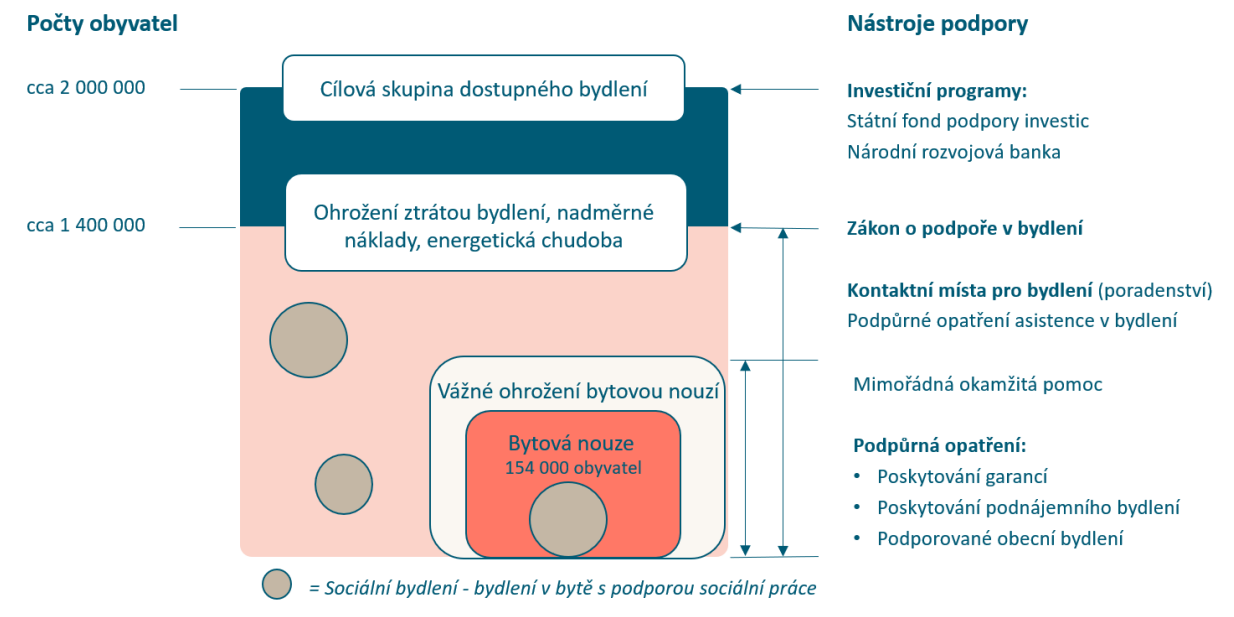 Možná řešení
Zdroj: RIA k zákonu o podpoře bydlení
Možná řešení
V zemích OECD se používají 3 druhy nástrojů ke snižování počtu neobydlených bytů:
1. pobídky a motivační nástroje 
2. daňové nástroje
3. regulace nakládání s byty
V Česku neexistuje ani systém evidence bytů.